مبادئ المحاسبة المرحلة الاولى
م. سهاد كشكول عبد
قسم الادارة الصناعية
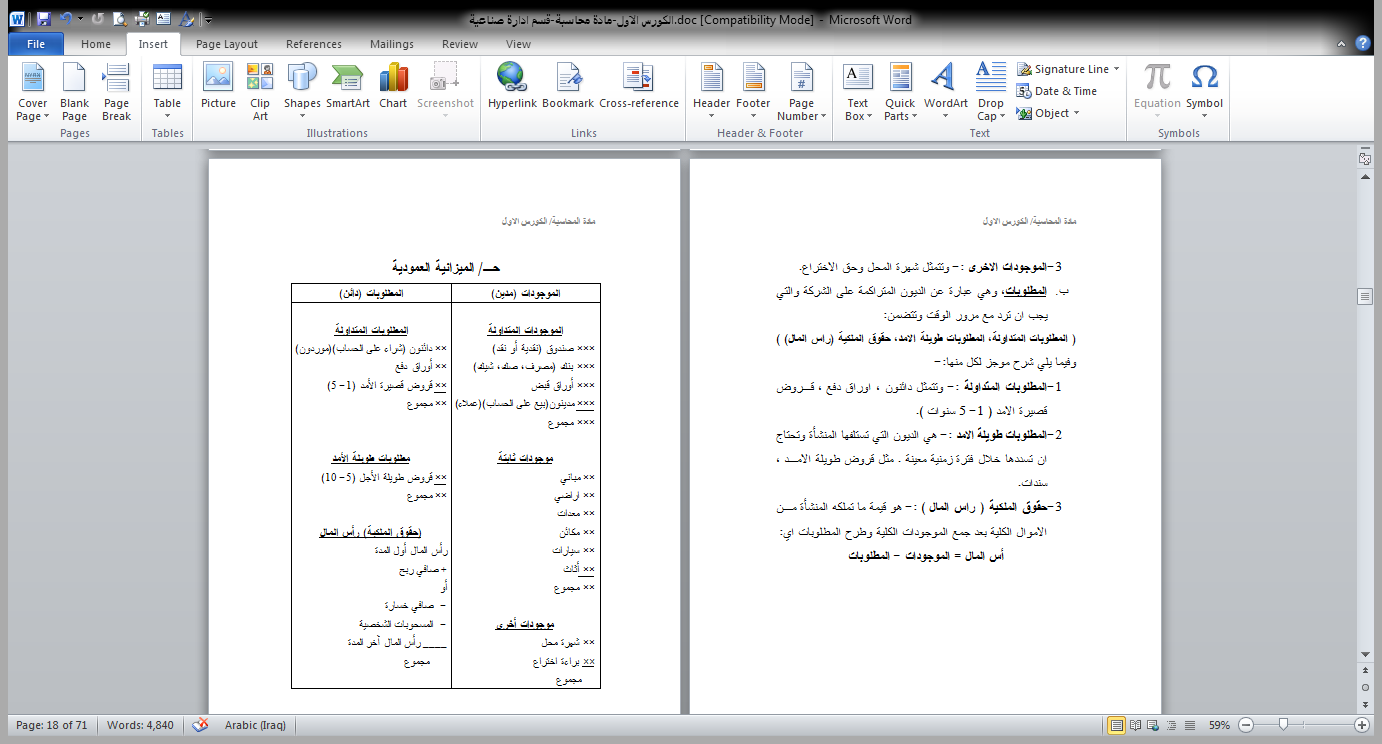 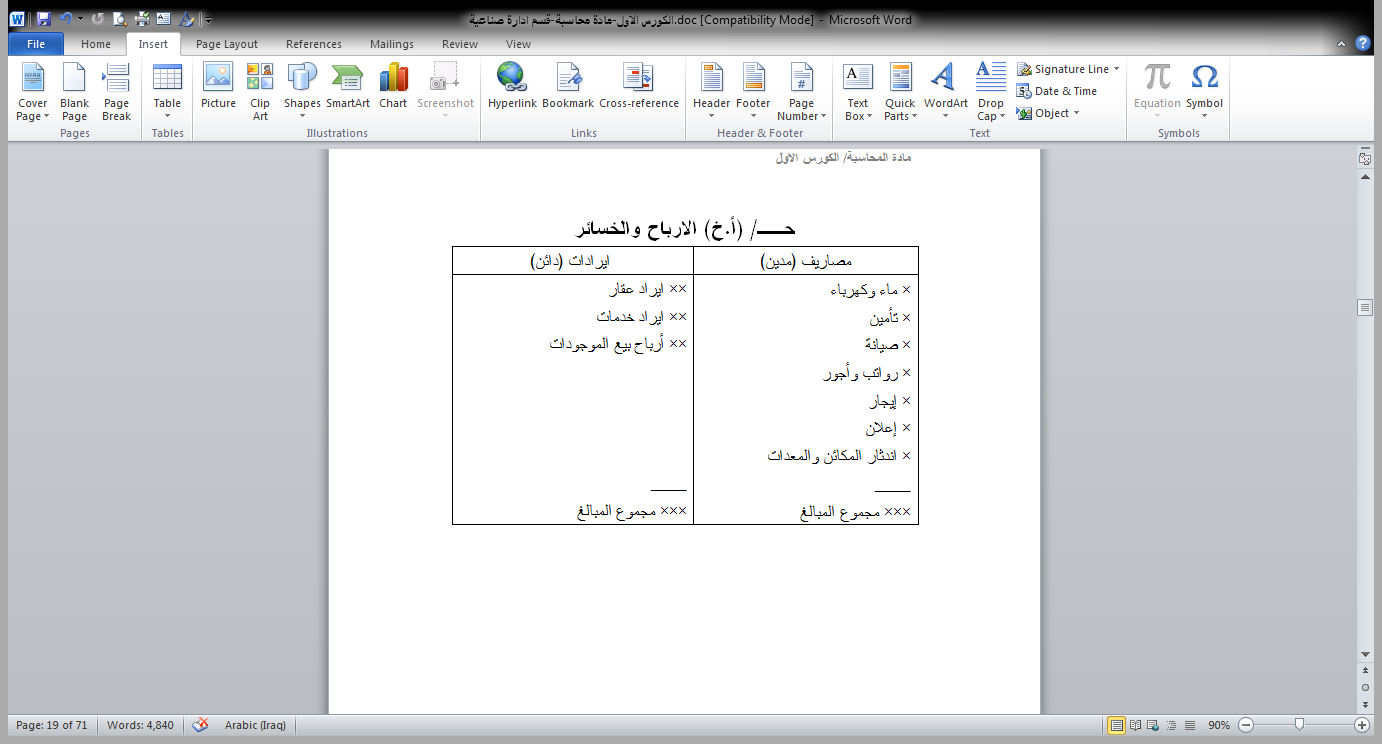